詩篇 Psalm 65
1 上帝啊，錫安的人都等候讚美你； 所許的願也要向你償還。 2 聽禱告的主啊， 凡有血氣的都要來就你。 3 罪孽勝了我； 至於我們的過犯，你都要赦免。
1 Praise awaits you, our God, in Zion; to you our vows will be fulfilled. 2 You who answer prayer, to you all people will come. 3 When we were overwhelmed by sins, you forgave our transgressions.
1
4 你所揀選、使他親近你、住在你院中的， 這人便為有福！ 我們必因你居所、你聖殿的美福知足了。 5 拯救我們的上帝啊，你必以威嚴秉公義應允我們； 你本是一切地極和海上遠處的人所倚靠的。 6 他既以大能束腰， 就用力量安定諸山，
4 Blessed are those you choose and bring near to live in your courts! We are filled with the good things of your house, of your holy temple. 5 You answer us with awesome and righteous deeds, God our Savior, the hope of all the ends of the earth and of the farthest seas, 6 who formed the mountains by your power, having armed yourself with strength,
2
7 使諸海的響聲和其中波浪的響聲， 並萬民的喧嘩，都平靜了。 8 住在地極的人因你的神蹟懼怕； 你使日出日落之地都歡呼。 9 你眷顧地，降下透雨， 使地大得肥美。 上帝的河滿了水； 你這樣澆灌了地， 好為人預備五榖。
7 who stilled the roaring of the seas, the roaring of their waves, and the turmoil of the nations. 8 The whole earth is filled with awe at your wonders; where morning dawns, where evening fades, you call forth songs of joy. 9 You care for the land and water it; you enrich it abundantly. The streams of God are filled with water to provide the people with grain, for so you have ordained it.
3
10 你澆透地的犁溝，潤平犁脊， 降甘霖，使地軟和； 其中發長的，蒙你賜福。 11 你以恩典為年歲的冠冕； 你的路徑都滴下脂油， 12 滴在曠野的草場上。 小山以歡樂束腰； 13 草場以羊群為衣； 谷中也長滿了五榖。 這一切都歡呼歌唱。
10 You drench its furrows and level its ridges; you soften it with showers and bless its crops. 11 You crown the year with your bounty, and your carts overflow with abundance. 12 The grasslands of the wilderness overflow; the hills are clothed with gladness. 13 The meadows are covered with flocks and the valleys are mantled with grain; they shout for joy and sing.
4
如何回顧過去一年How to Review Your Year
詩篇 Psalm 65
5
詩篇 Psalm 65:1  
1 上帝啊，錫安的人都等候讚美你； 所許的願也要向你償還。 
1 Praise awaits you, our God, in Zion; to you our vows will be fulfilled.
6
1. 以神為本的回顧 A God-Focused Review
1 上帝啊，錫安的人都等候讚美你； 所許的願也要向你償還。 
1 Praise awaits you, our God, in Zion; to you our vows will be fulfilled.
7
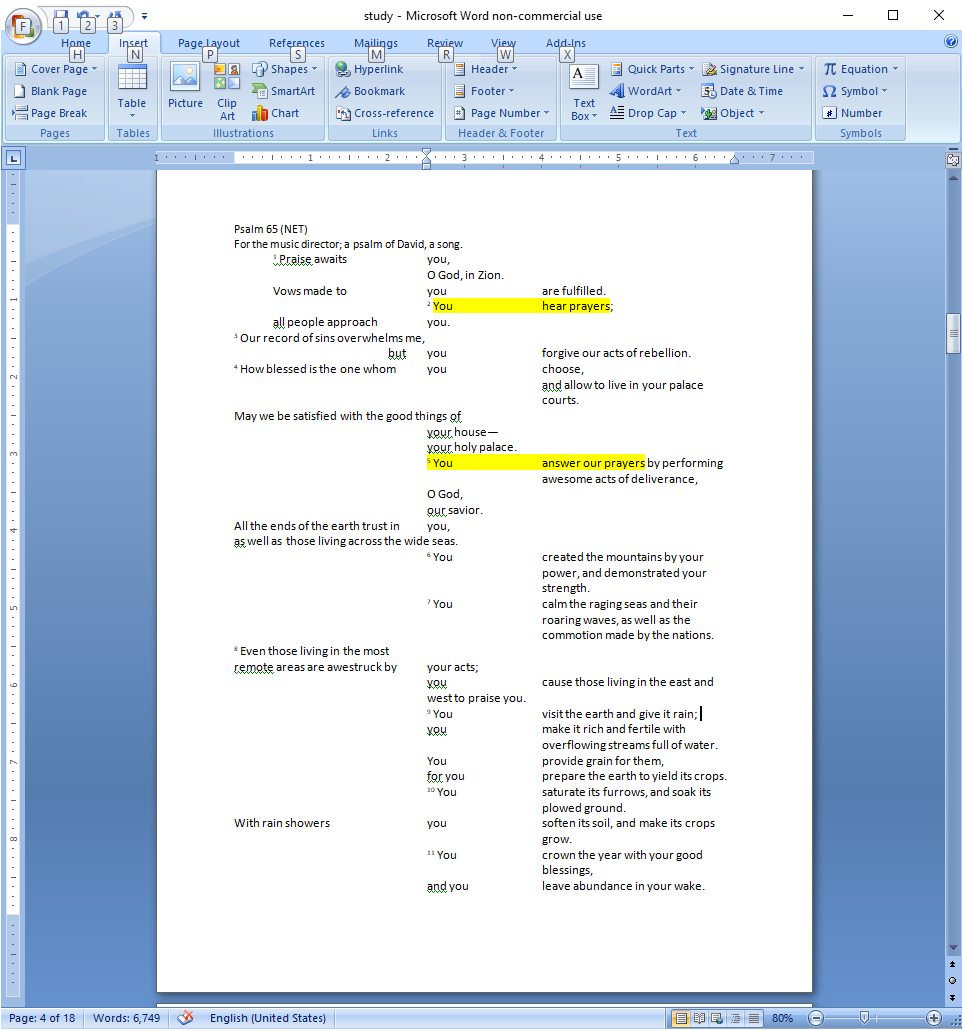 8
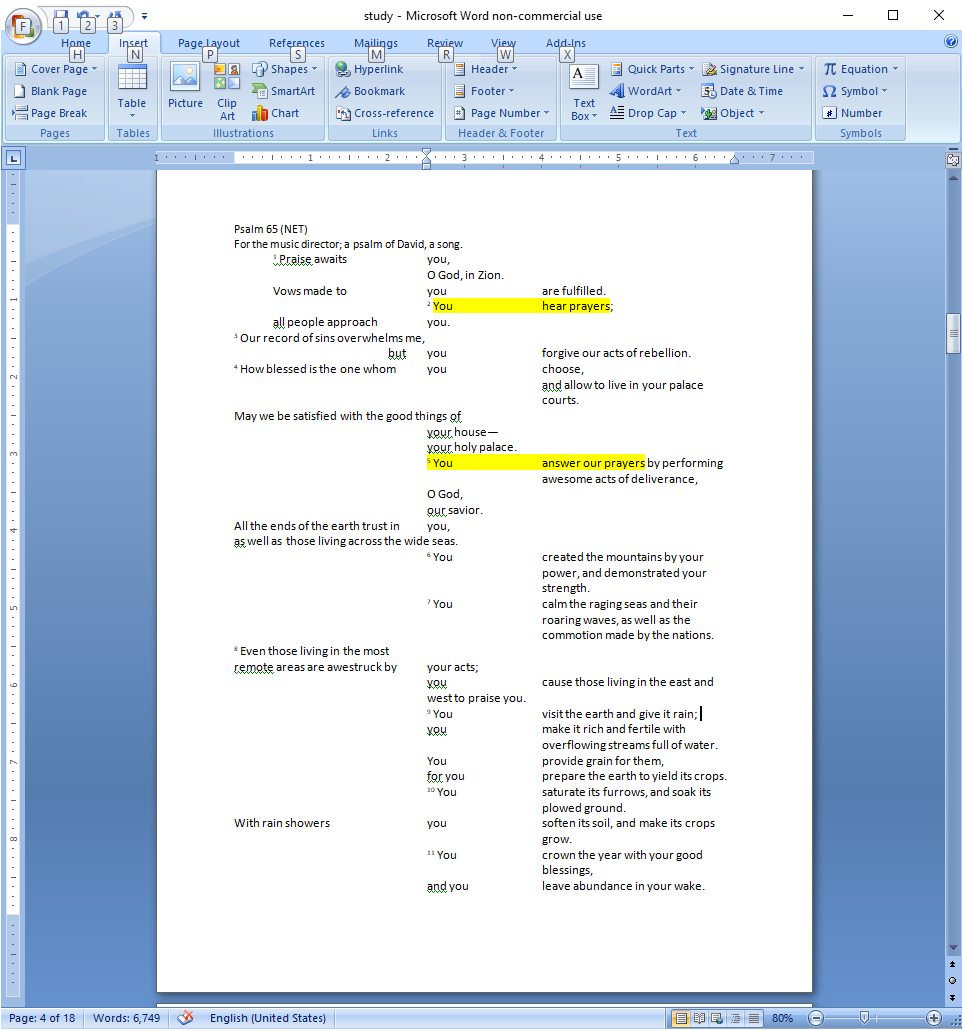 9
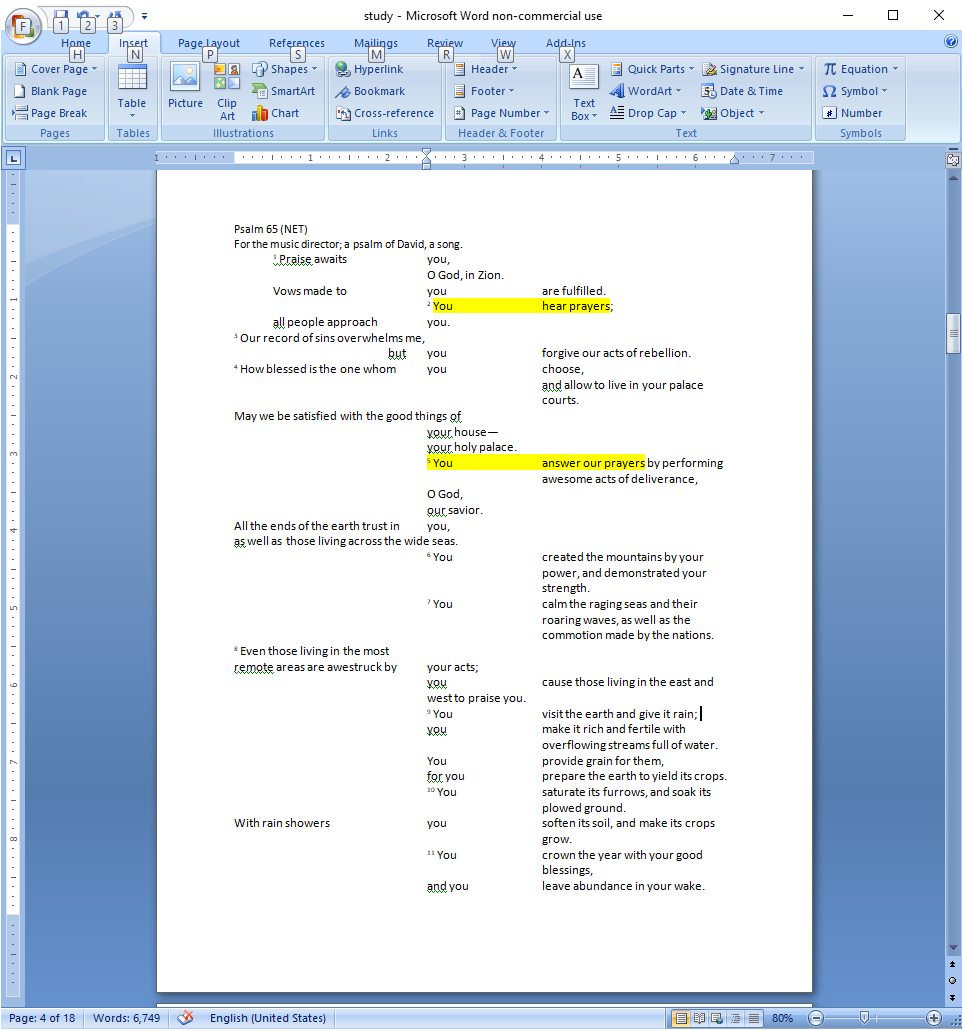 10
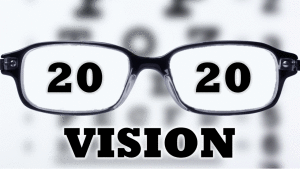 11
2. 以屬靈福氣為首的回顧 A Spirituality-First Review
詩篇 Psalm 65:2
2 聽禱告的主啊， 凡有血氣的都要來就你。 
2 You who answer prayer, to you all people will come.
12
詩篇 Psalm 65:3 
3 罪孽勝了我； 至於我們的過犯，你都要赦免。 
3 When we were overwhelmed by sins, you forgave our transgressions.
13
詩篇 Psalm 32:3–5 3 我閉口不認罪的時候， 因終日唉哼而骨頭枯乾。 4 黑夜白日，你的手在我身上沉重； 我的精液耗盡，如同夏天的乾旱。（細拉） 5 我向你陳明我的罪， 不隱瞞我的惡。 我說：我要向耶和華承認我的過犯， 你就赦免我的罪惡。 
3 When I kept silent, my bones wasted away through my groaning all day long. 4 For day and night your hand was heavy on me; my strength was sapped as in the heat of summer. 5 Then I acknowledged my sin to you and did not cover up my iniquity. I said, “I will confess my transgressions to the Lord.” And you forgave the guilt of my sin.
14
詩篇 Psalm 66:18–19 
18 我若心裏注重罪孽， 主必不聽。 19 但上帝實在聽見了； 他側耳聽了我禱告的聲音。 
18 If I had cherished sin in my heart, the Lord would not have listened; 19 but God has surely listened and has heard my prayer.
15
詩篇 Psalm 65:4 
4 你所揀選、使他親近你、住在你院中的， 這人便為有福！ 我們必因你居所、你聖殿的美福知足了。 
4 Blessed are those you choose and bring near to live in your courts! We are filled with the good things of your house, of your holy temple.
16
詩篇 Psalm 65:5 
5 拯救我們的上帝啊，你必以威嚴秉公義應允我們； 你本是一切地極和海上遠處的人所倚靠的。 
5 You answer us with awesome and righteous deeds, God our Savior, the hope of all the ends of the earth and of the farthest seas,
17
詩篇 Psalm 65:6–8 
6 他既以大能束腰， 就用力量安定諸山， 7 使諸海的響聲和其中波浪的響聲， 並萬民的喧嘩，都平靜了。 8 住在地極的人因你的神蹟懼怕； 你使日出日落之地都歡呼。 
6 who formed the mountains by your power, having armed yourself with strength, 7 who stilled the roaring of the seas, the roaring of their waves, and the turmoil of the nations. 8 The whole earth is filled with awe at your wonders; where morning dawns, where evening fades, you call forth songs of joy.
18
3. 以讚美為終的回顧A Praise-Ending Review
詩篇 Psalm 65:13 
13 草場以羊群為衣； 谷中也長滿了五榖。
13 The meadows are covered with flocks and the valleys are mantled with grain;
19
路加福音 Luke 12:16–21 16 就用比喻對他們說：「有一個財主田產豐盛；17 自己心裏思想說：『我的出產沒有地方收藏，怎麼辦呢？』18 又說：『我要這麼辦：要把我的倉房拆了，另蓋更大的，在那裏好收藏我一切的糧食和財物，
16 … “The ground of a certain rich man yielded an abundant harvest. 17 He thought to himself, ‘What shall I do? I have no place to store my crops.’ 18 “Then he said, ‘This is what I’ll do. I will tear down my barns and build bigger ones, and there I will store my surplus grain.
20
19 然後要對我的靈魂說：靈魂哪，你有許多財物積存，可作多年的費用，只管安安逸逸地吃喝快樂吧！』20 上帝卻對他說：『無知的人哪，今夜必要你的靈魂；你所預備的要歸誰呢？』21 凡為自己積財，在上帝面前卻不富足的，也是這樣。」 
19 And I’ll say to myself, “You have plenty of grain laid up for many years. Take life easy; eat, drink and be merry.” ’ 20 “But God said to him, ‘You fool! This very night your life will be demanded from you. Then who will get what you have prepared for yourself?’ 21 “This is how it will be with whoever stores up things for themselves but is not rich toward God.”
21
詩篇 Psalm 65:9 
9 你眷顧地，降下透雨， 使地大得肥美。 上帝的河滿了水； 你這樣澆灌了地， 好為人預備五榖。 
9 You care for the land and water it; you enrich it abundantly. The streams of God are filled with water to provide the people with grain, for so you have ordained it.
22
詩篇 Psalm 65:10  
10 你澆透地的犁溝，潤平犁脊， 降甘霖，使地軟和； 其中發長的，蒙你賜福。 
10 You drench its furrows and level its ridges; you soften it with showers and bless its crops.
23
詩篇 Psalm 65:11 
11 你以恩典為年歲的冠冕； 你的路徑都滴下脂油， 
11 You crown the year with your bounty, and your carts overflow with abundance.
24
詩篇 Psalm 65:12–13 
12 滴在曠野的草場上。 小山以歡樂束腰； 13 草場以羊群為衣； 谷中也長滿了五榖。 這一切都歡呼歌唱。 
12 The grasslands of the wilderness overflow; the hills are clothed with gladness. 13 The meadows are covered with flocks and the valleys are mantled with grain; they shout for joy and sing.
25